Gyomaendrődi Járási Hivatal
Készítette:Endrődi Kubikusok
Járási Hivatal Vezetői
Hivatalvezető:Dr. Pacsika György
Hivatalvezető-helyettes: Dr. Smiri Sándor
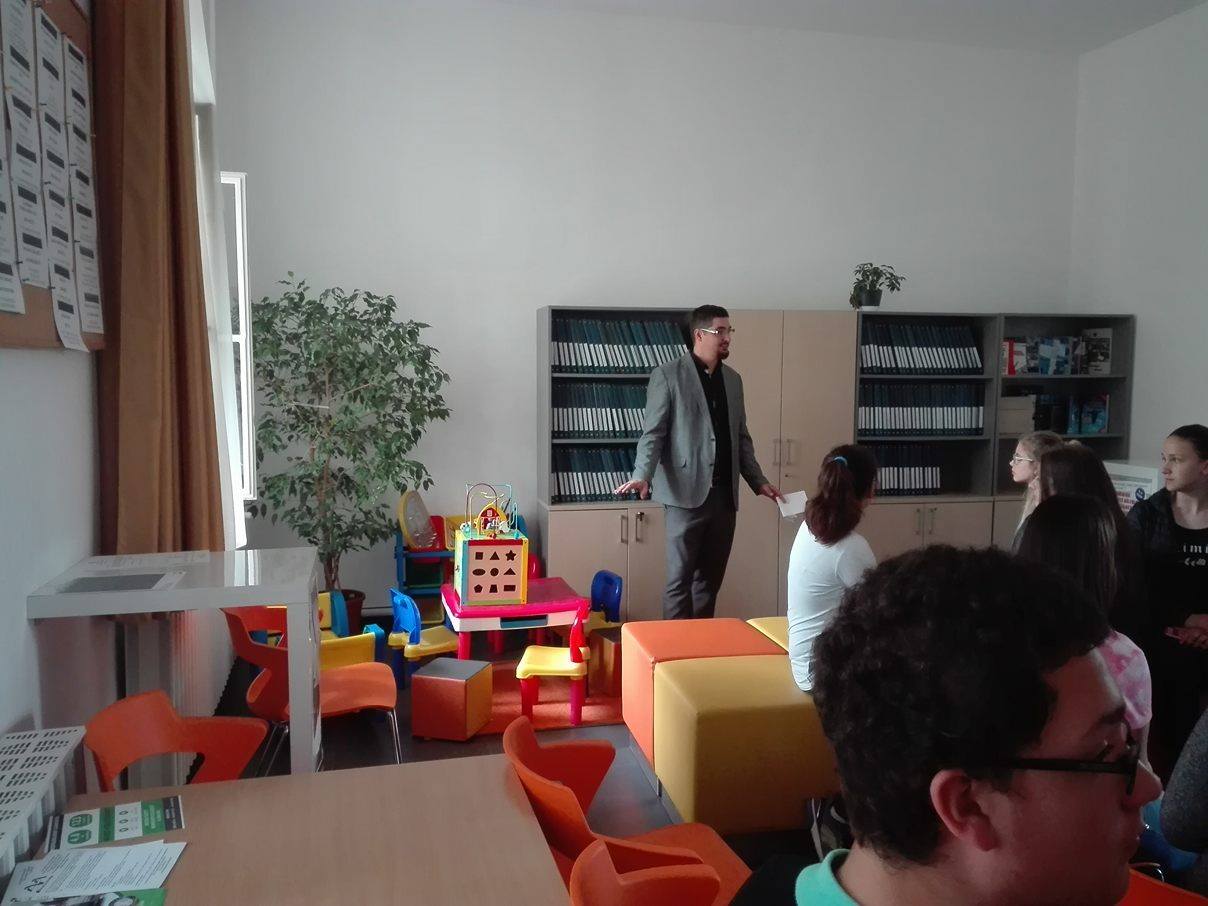 Története
Az 1889-ben, klasszicista stílusban épült a Járási hivatal épülete a Révlaposi holtág partján áll, falán emléktáblák jelzik a tér nevezetes eseményeit.
Városháza épülete 2012-ig, majd 2013. január 2-ától a járási hivatal épülete.
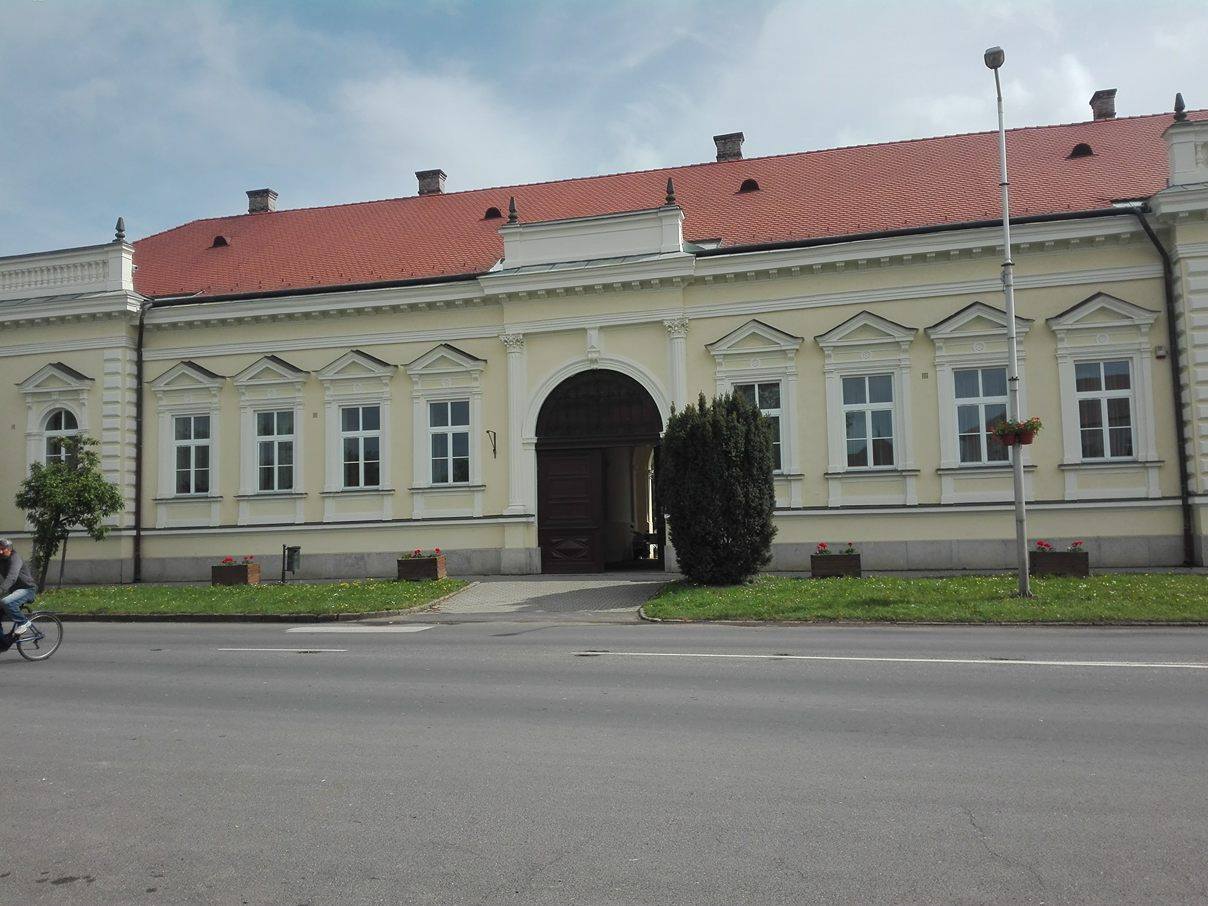 Feladata
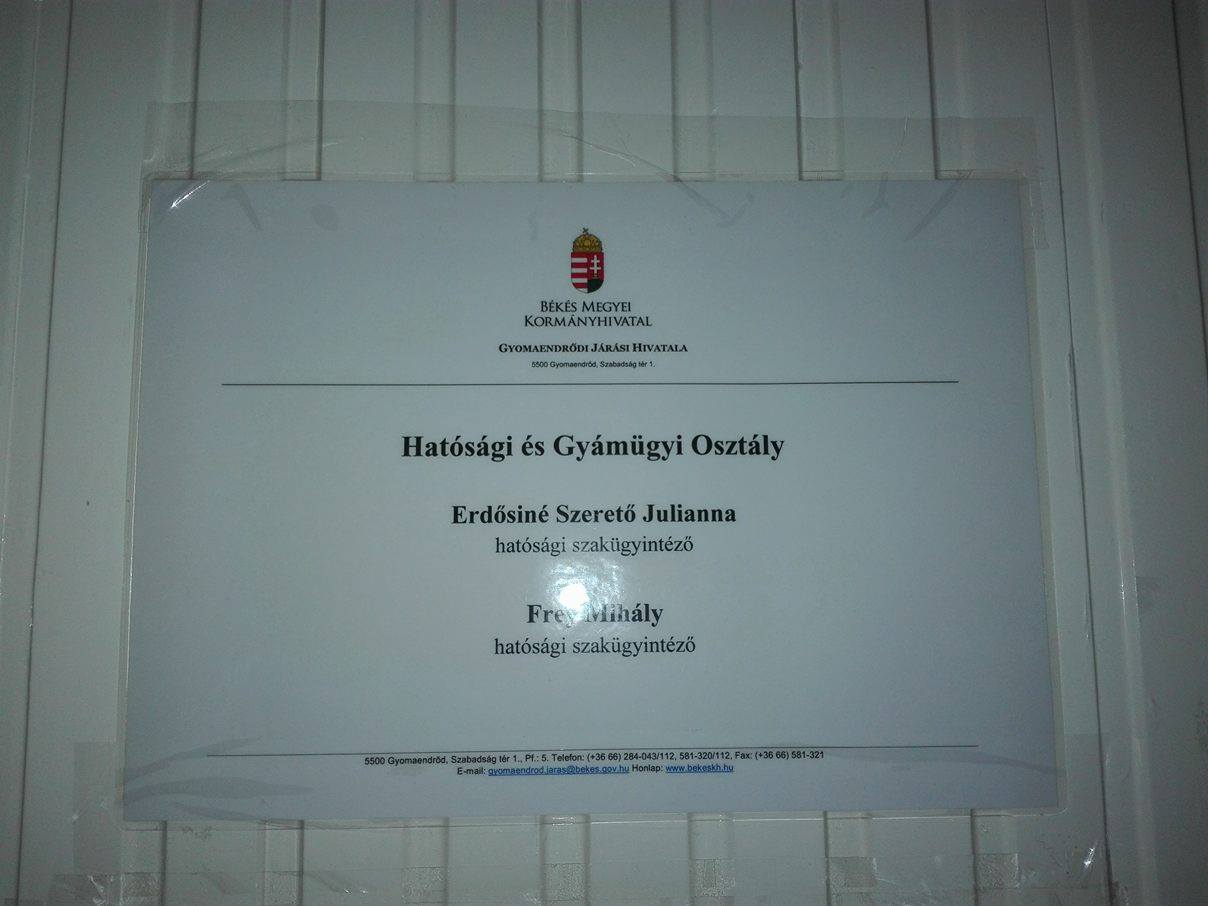 Okmányok intézése.
Ingatlannal érintett ügyek.
Helyi rendeletek meghozása.
Hatósági és gyámügyi ügyek.
Elhelyezkedése
Fürdőtől: 340 m
Városközponttól: 50 m
Vasútállomástól: 1.65 km
Szabadságtér 1. szám alatt.
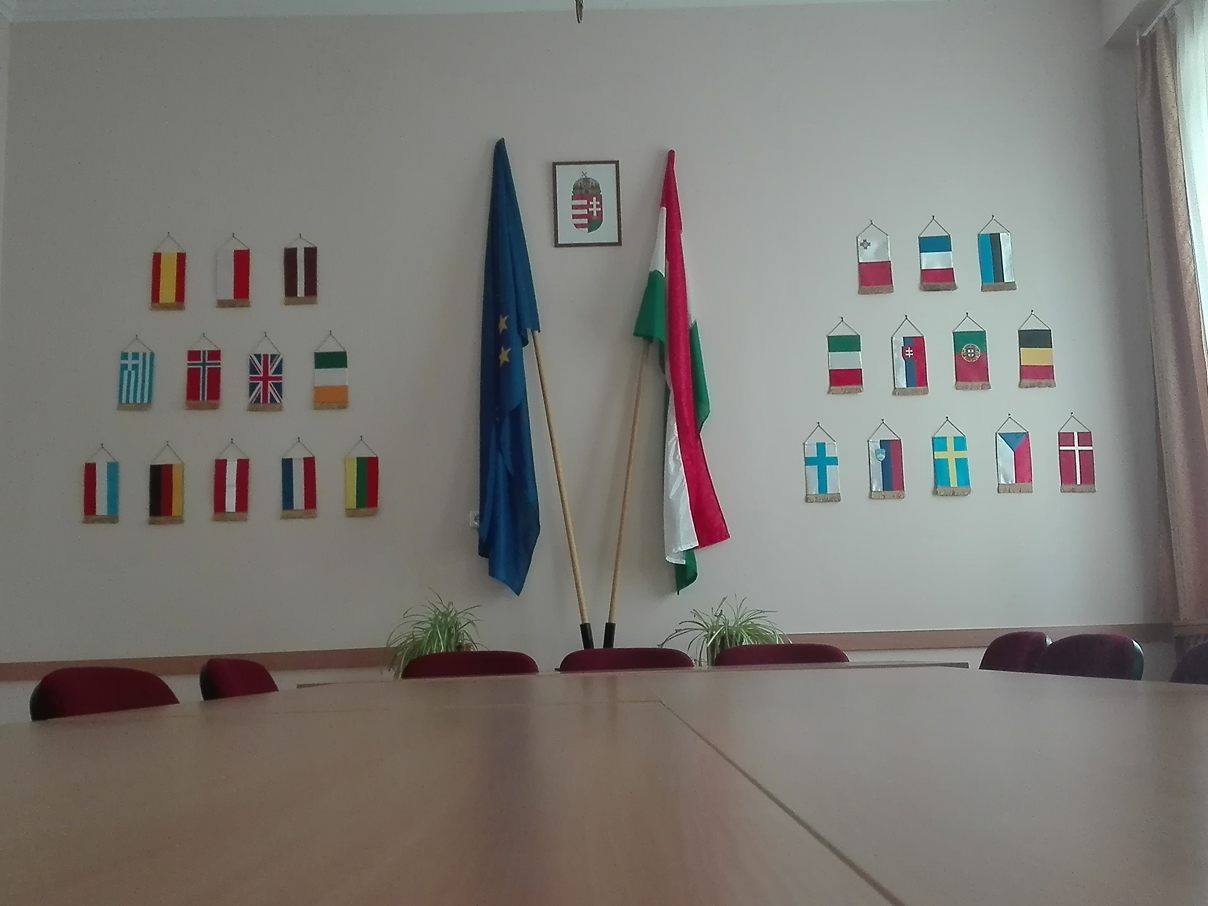 Köszönjük a figyelmet!